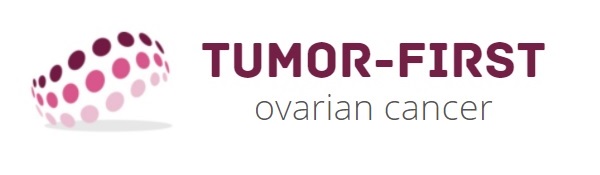 Basis presentatie 2022
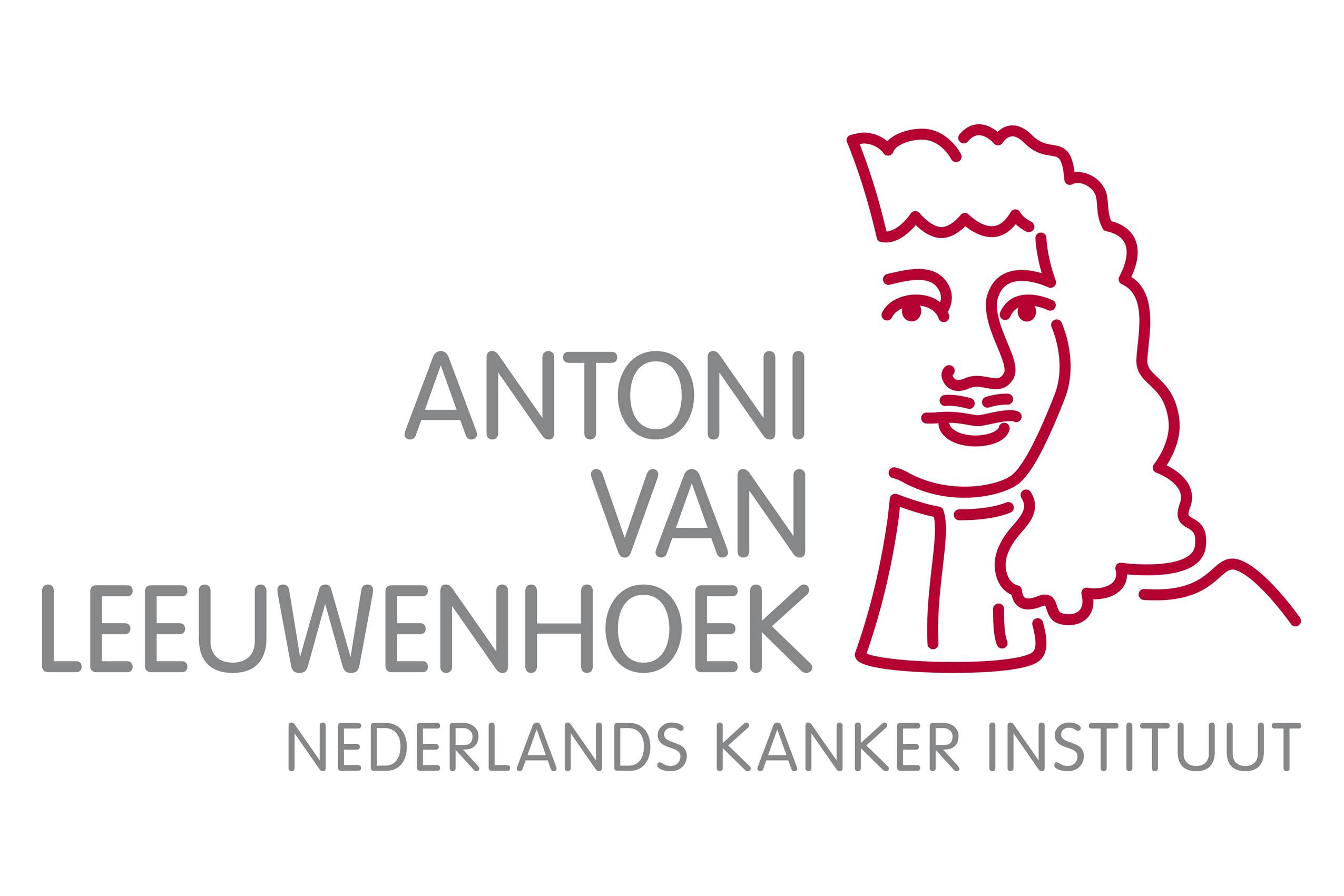 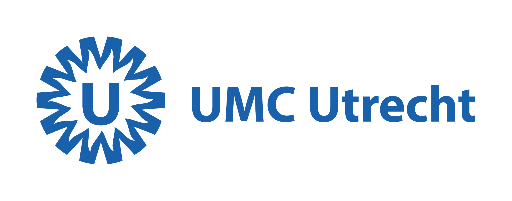 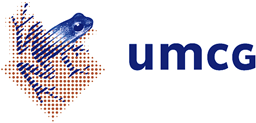 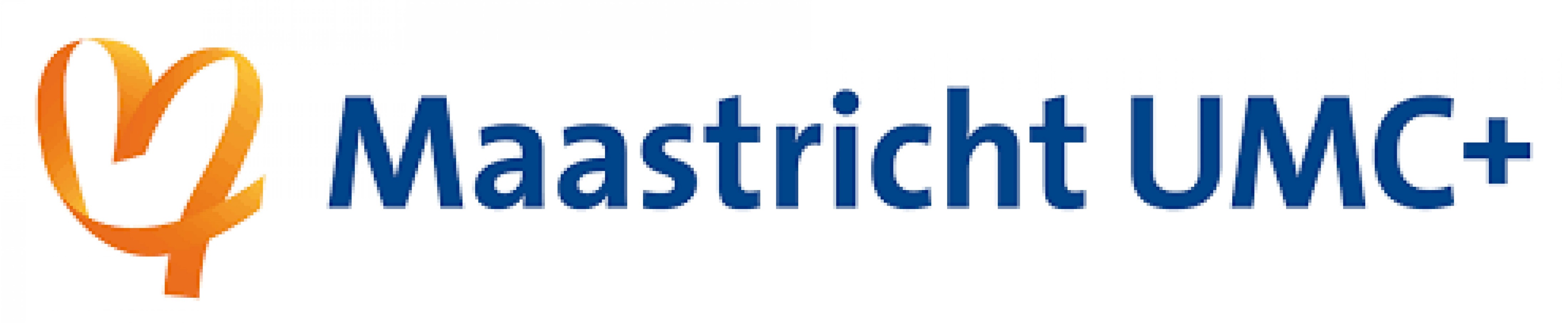 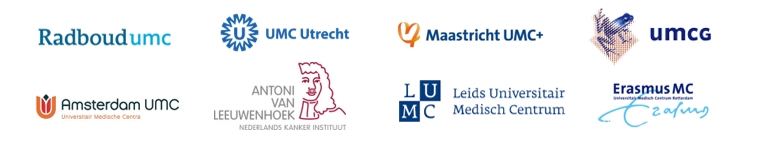 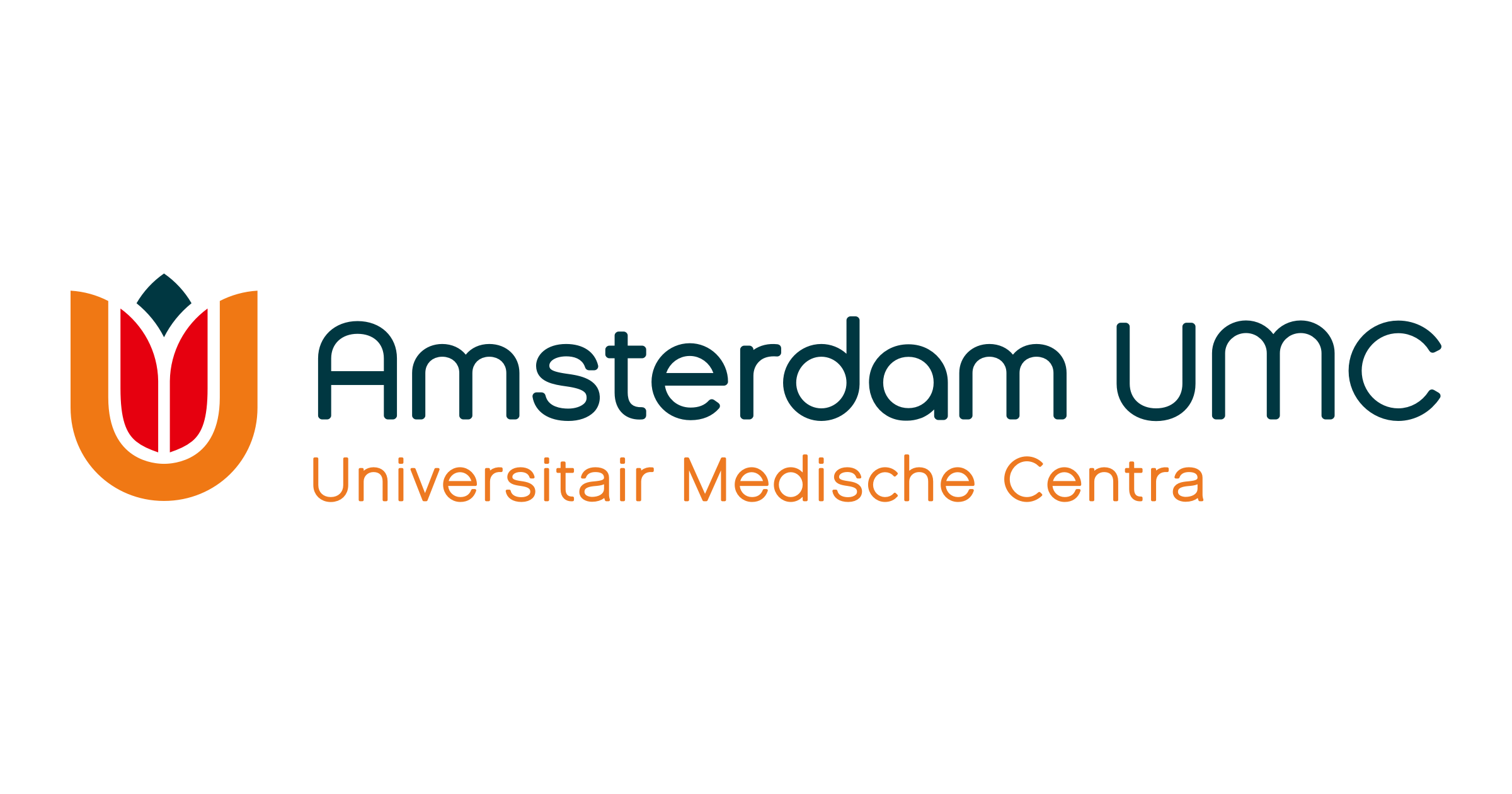 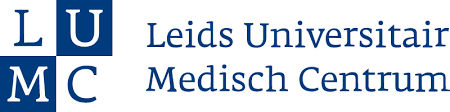 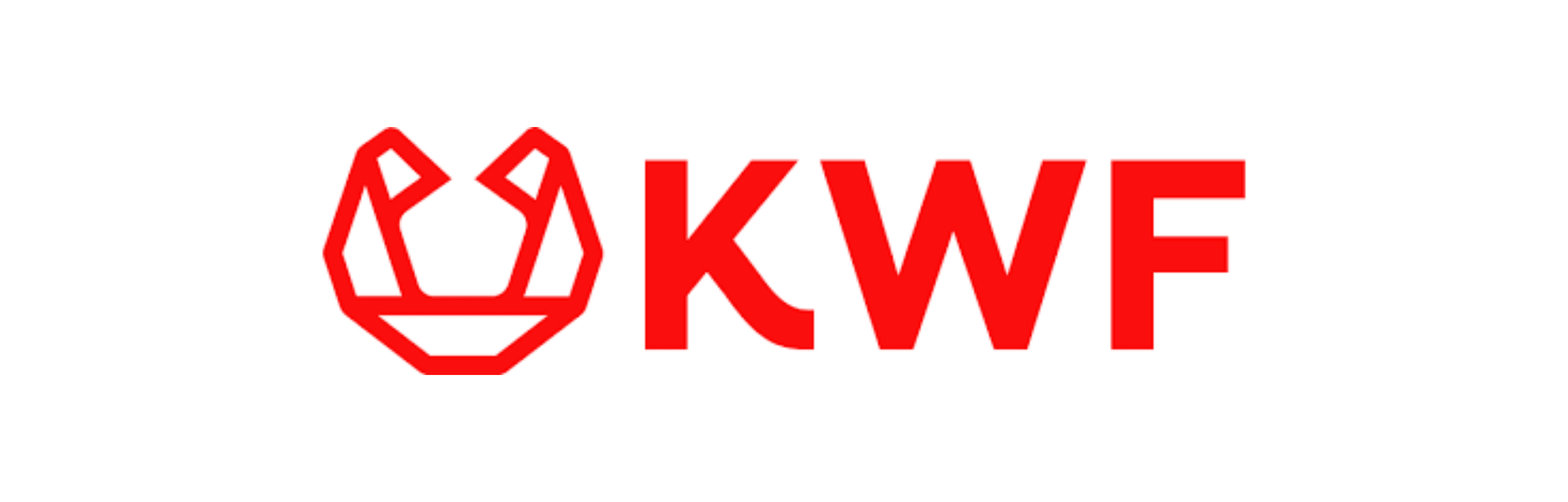 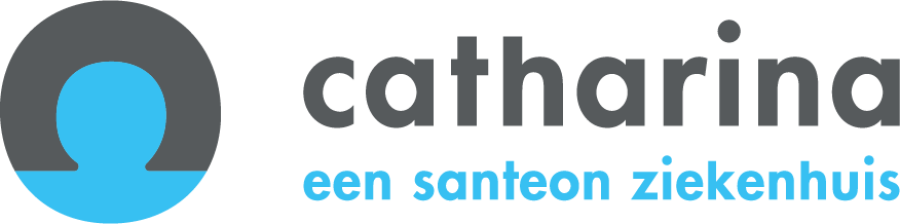 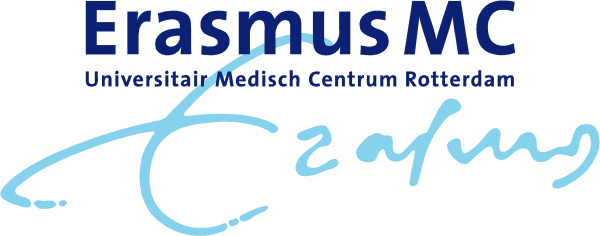 Ovariumcarcinoom
Erfelijkheid:
BRCA1, BRCA2, RAD51C, RAD51D, BRIP1, PALB2
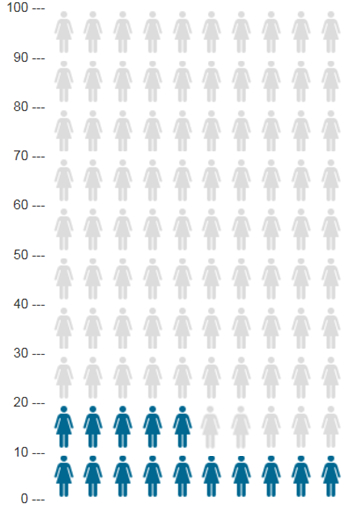 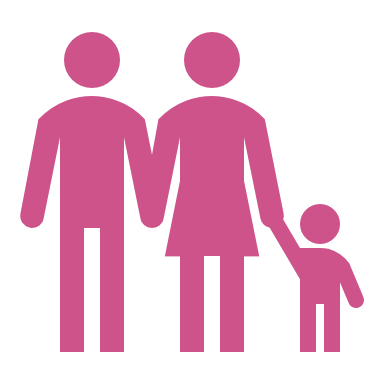 Familieleden
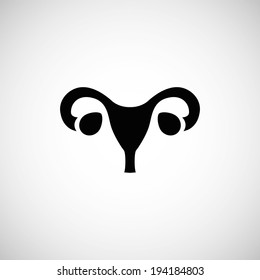 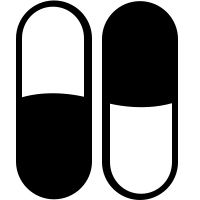 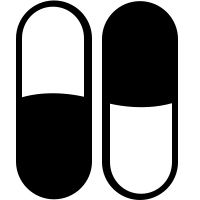 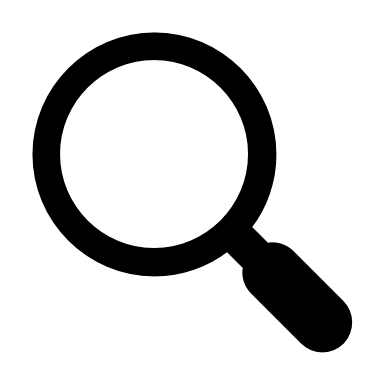 Effectiviteit PARP-i
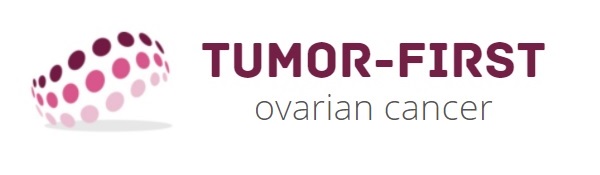 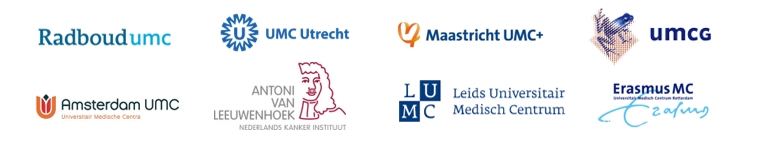 Kiembaan pathogene variant
Pathogene variant aanwezig in alle cellen 
Erfelijk
Familieleden
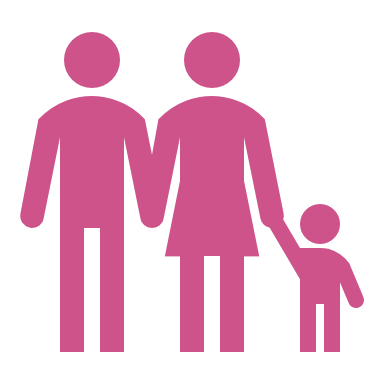 Wel pathogene variant in DNA van het bloed
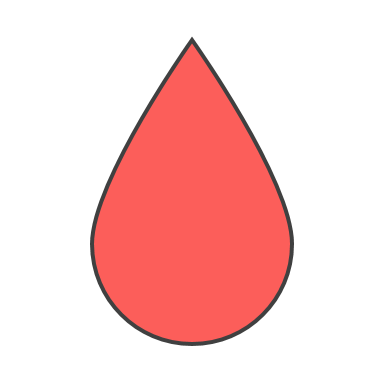 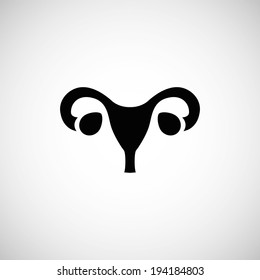 Familieleden
Wel pathogene variant in 
DNA van tumorcellen
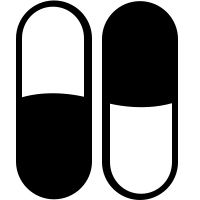 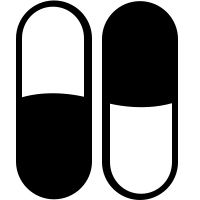 Effectiviteit PARP-i
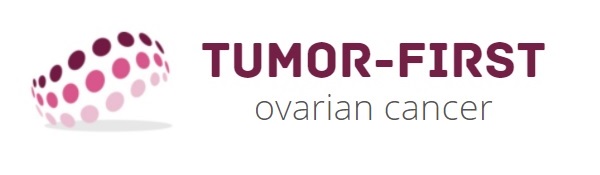 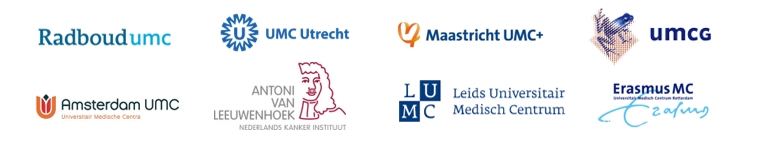 Somatische pathogene variant
Pathogene variant alleen in cellen van ovariumcarcinoom
Niet erfelijk
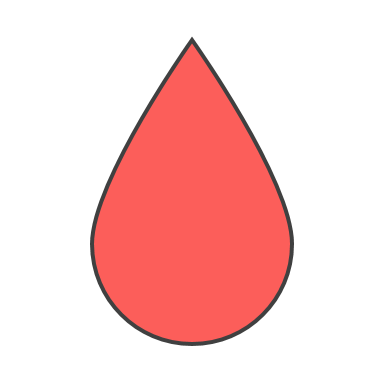 Geen pathogene variant in DNA van het bloed
Wel pathogene variant in 
DNA van tumorcellen
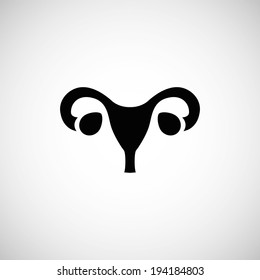 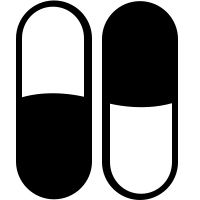 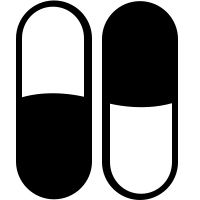 Effectiviteit PARP-i
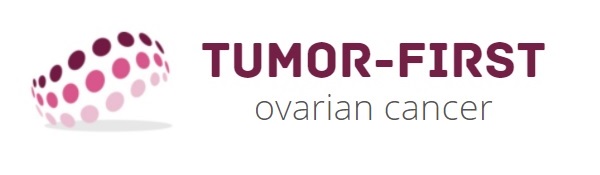 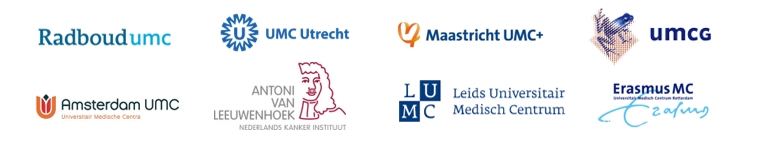 Tumor-First werkwijze
Alle vrouwen epitheliaal ovariumcarcinoom
Tumor-First
(nieuwe werkwijze)
Verwijzing klinisch geneticus
(oude werkwijze)
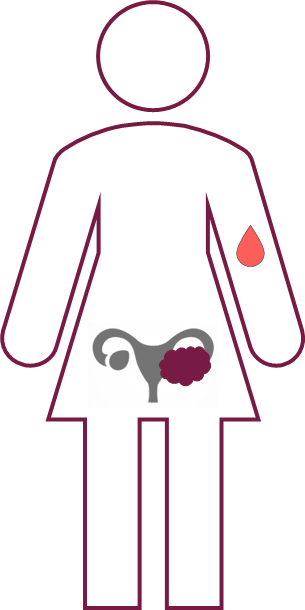 Effectiviteit behandeling PARP-remmers
Erfelijkheid
Voorscreening erfelijkheidstest
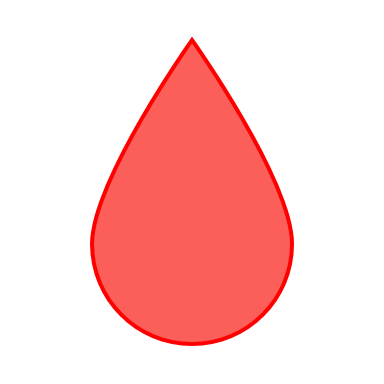 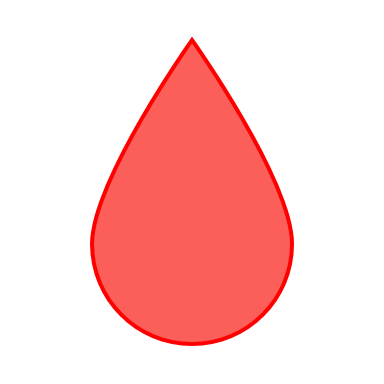 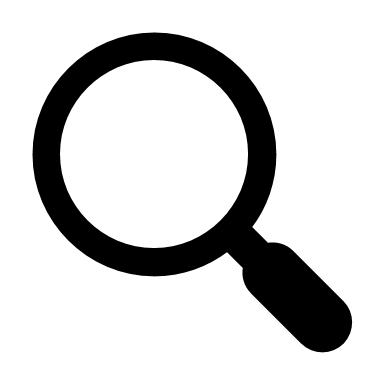 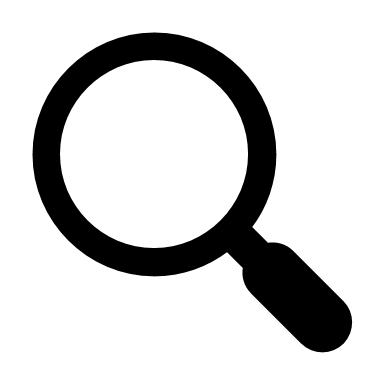 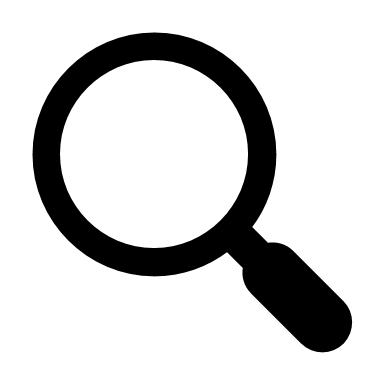 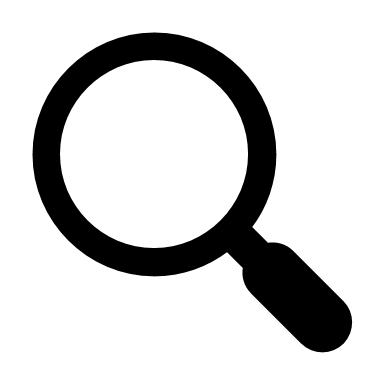 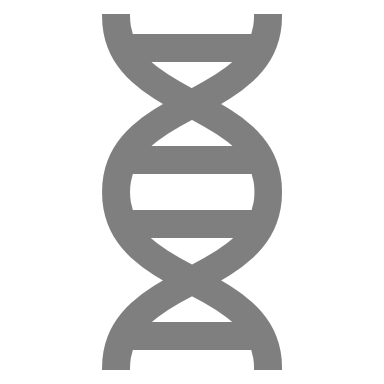 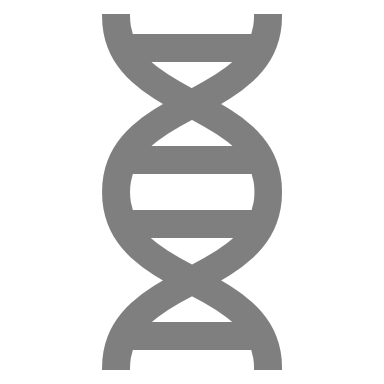 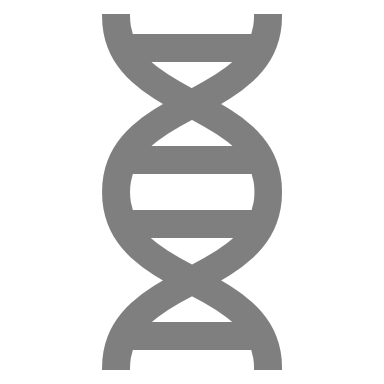 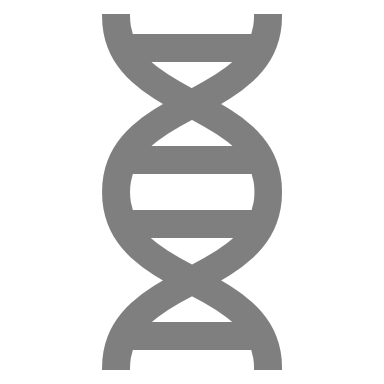 Patiënten met een negatieve kiembaantest
Patiënten met een afwijkende tumor DNA test
85-90%
17%
Erfelijkheid
Effectiviteit behandeling PARP-remmers
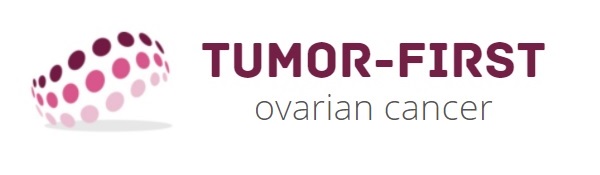 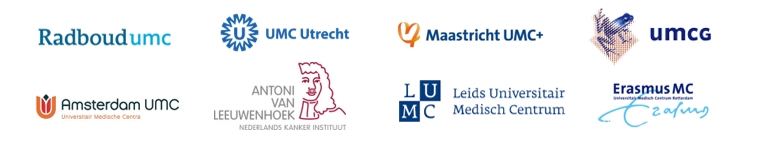 Tumor-First werkwijze
Voordelen:
Doelmatiger (combineren informatie voor therapie en erfelijkheid)

Bespaart tijd en kosten (minder verwijzingen naar klinisch geneticus)

Vermindert ongelijkheden in toegang tot erfelijkheidsonderzoek
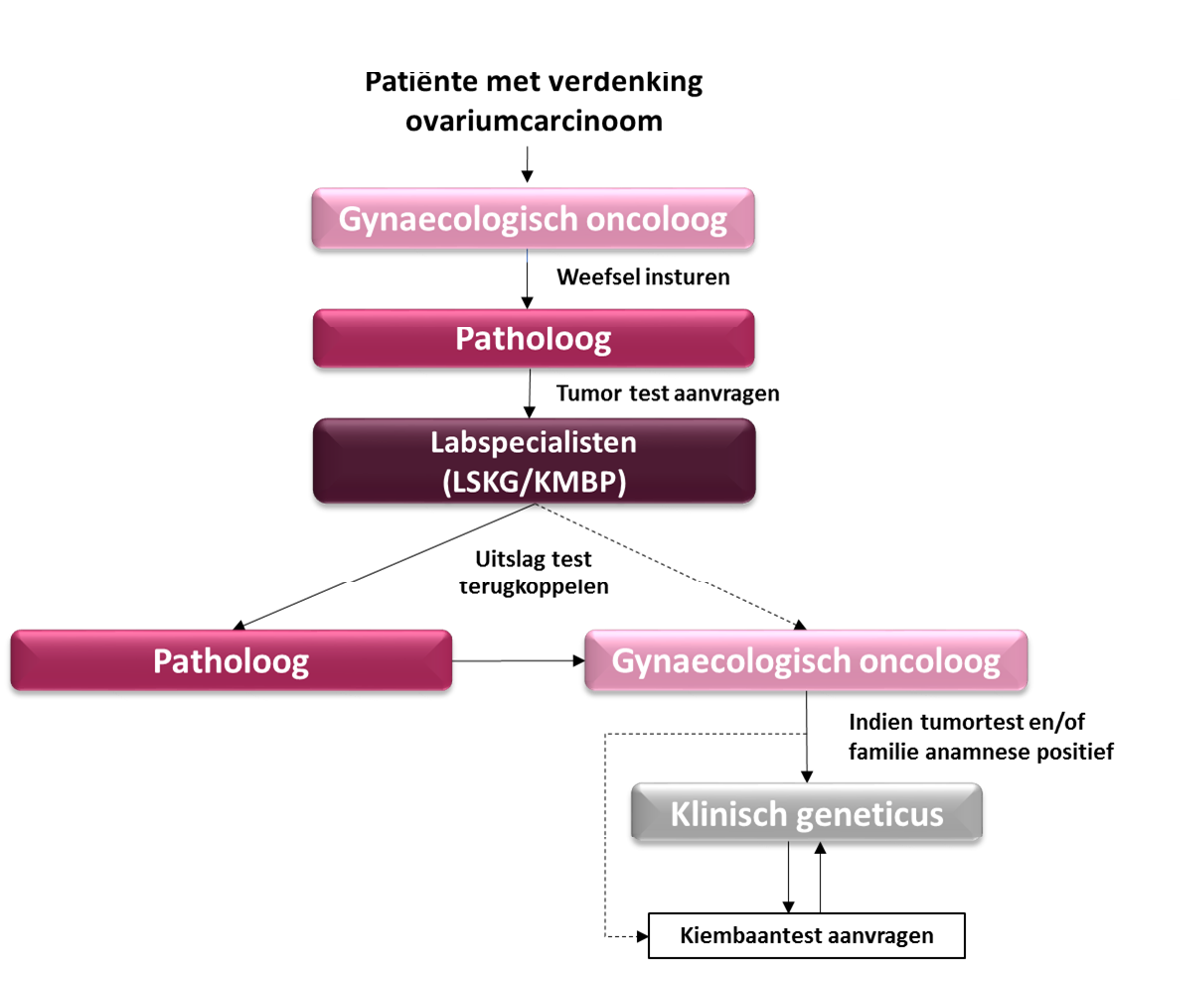 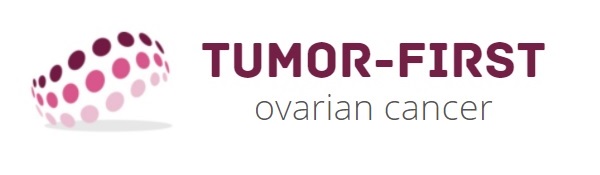 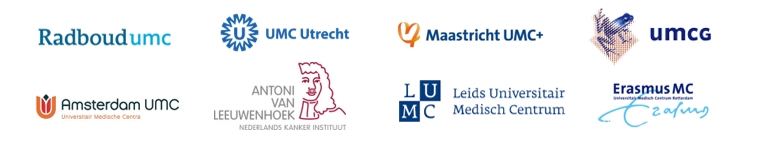 Kernpublicaties
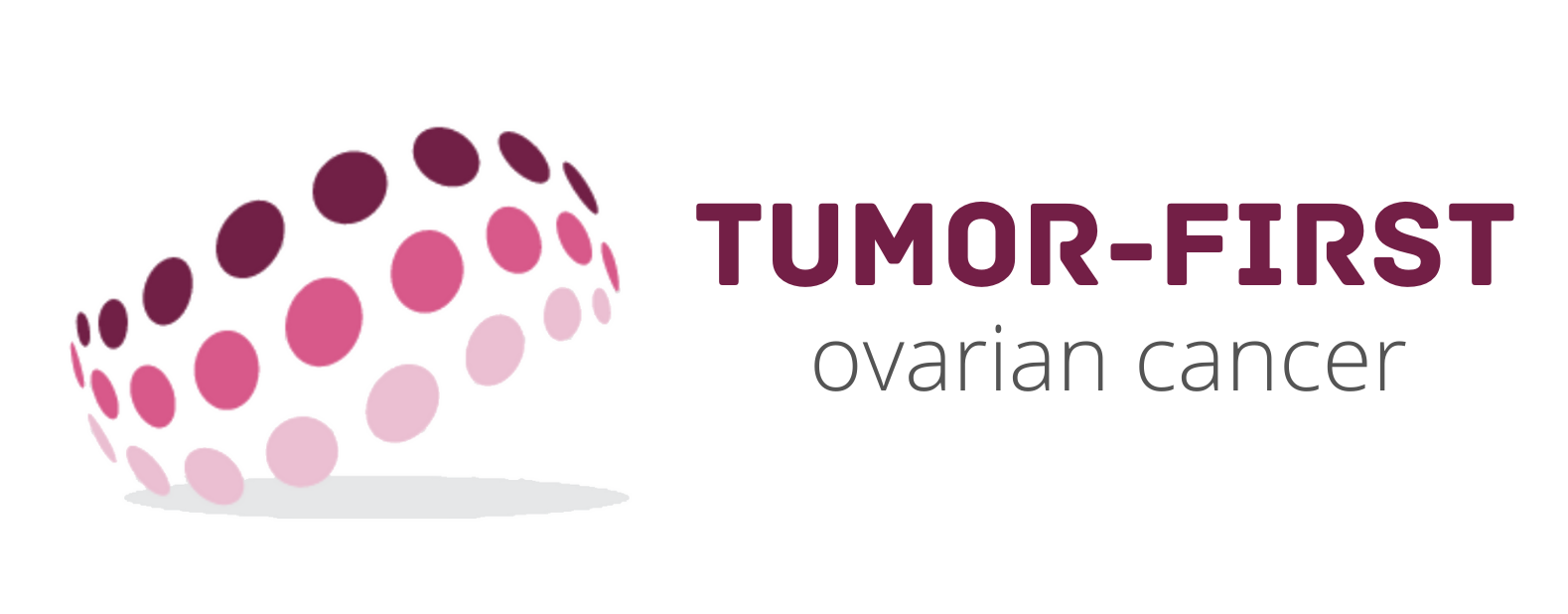 Publicaties over validatie en effectiviteit van de werkwijze:
Janet R Vos, Ingrid E Fakkert, Joanne A de Hullu, et al., Marjolijn J L Ligtenberg, Nicoline Hoogerbrugge, OPA Working Group, Universal Tumor DNA BRCA1/2 Testing of Ovarian Cancer: Prescreening PARPi Treatment and Genetic Predisposition, JNCI: Journal of the National Cancer Institute, Volume 112, Issue 2, February 2020, Pages 161–169, https://doi.org/10.1093/jnci/djz080

Marthe M. de Jonge, Dina Ruano, Ronald van Eijk, et al., Tom van Wezel, Christi J. van Asperen, Validation and Implementation of BRCA1/2 Variant Screening in Ovarian Tumor Tissue, The Journal of Molecular Diagnostics, Volume 20, Issue 5, 2018, Pages 600-611, https://doi.org/10.1016/j.jmoldx.2018.05.005.

Nieuwe genetische diagnostiek bij ovariumcarcinoom: sneller en effectiever erfelijkheidsonderzoek, Nederlands Tijdschrift Geneeskunde, 2020;164:C4673, https://www.ntvg.nl/artikelen/nieuwe-genetische-diagnostiek-bij-ovariumcarcinoom
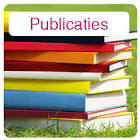 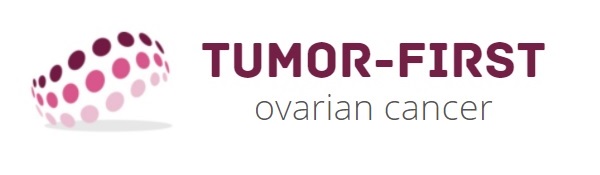 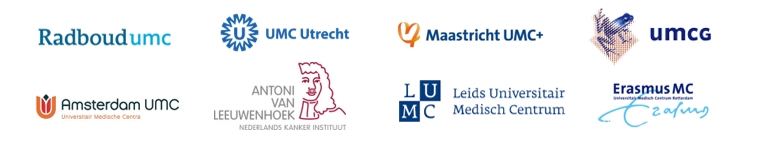 Tumor-First project
Voorbereiding
Implementatie
Evaluatie
Doel: nationale implementatie van de Tumor-First werkwijze
Huidige situatie
Barriers/facilitators
Implementatie plan en tools
Uitvoeren van implementatie plan
Monitoring
Evalueren proces
Evalueren effect
2020/2021
2022/2023
2021/2022/2023
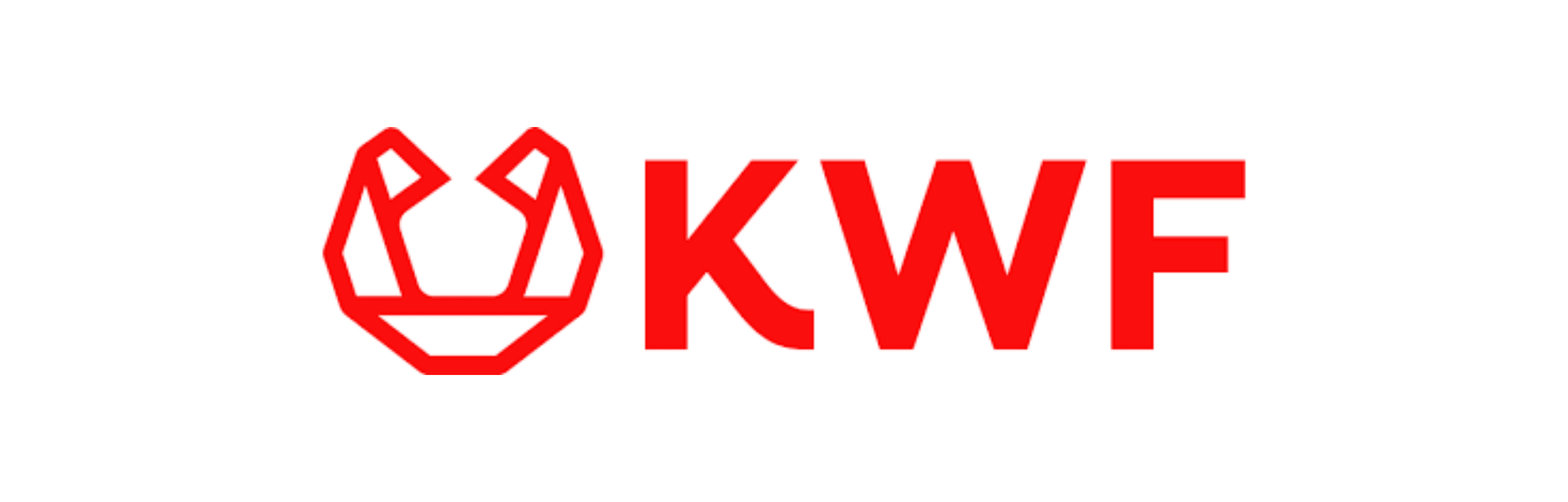 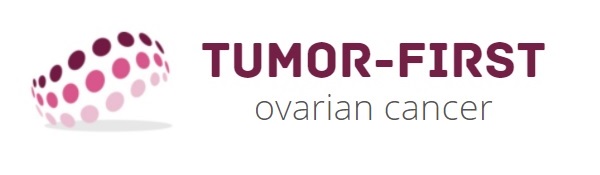 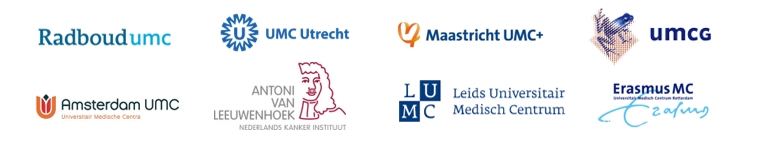 Multidisciplinair Projectteam
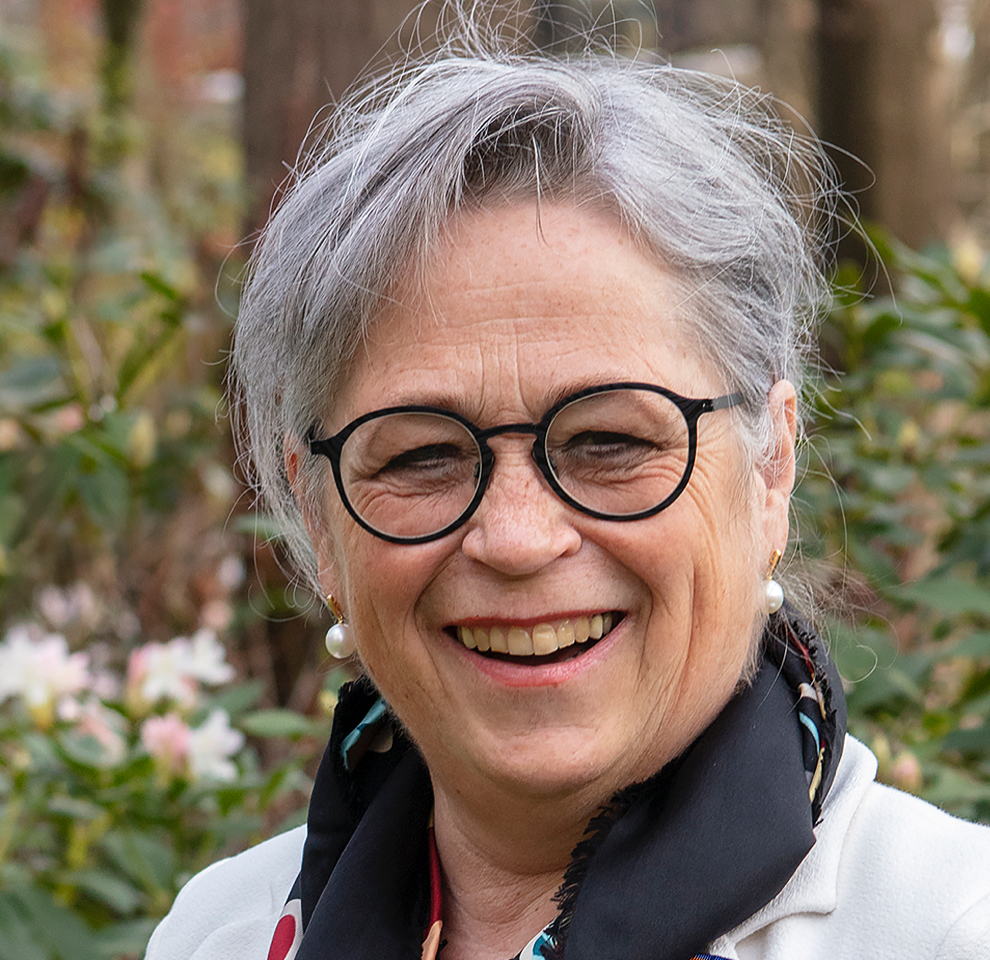 Prof. Dr. Nicoline Hoogerbrugge, Radboudumc (PI)
Prof. Dr. Marjolijn Ligtenberg, Radboudumc (PI)
Dr. Joanne de Hullu, Radboudumc (PI en WP-leider)
Dr. Tjalling Bosse, LUMC (WP-leider)
Prof. Dr. Marian Mourits, UMCG (WP-leider)
Prof. Dr. Margreet Ausems, UMCU (WP-leider)
Dr. Jozé Braspenning (implementatie expert)
Yvonne Smolders, MSc, Radboudumc, (projectmanager)
Dr. Dorien Hermkens, Radboudumc, (projectmanager)
Vera Witjes, MSc, Radboudumc (PhD-student)
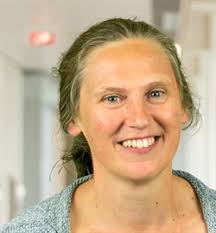 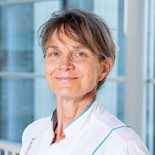 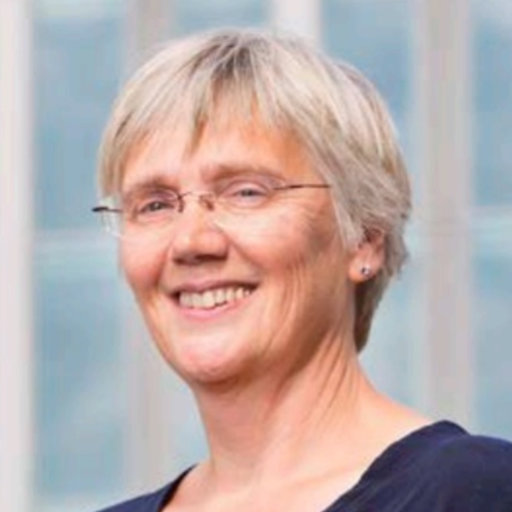 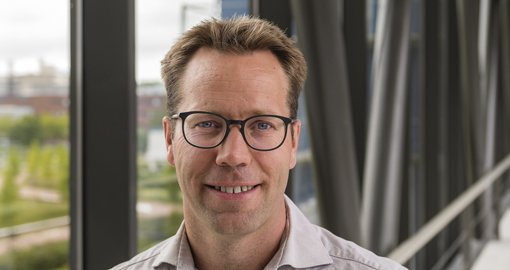 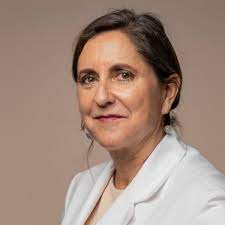 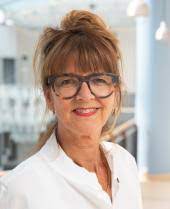 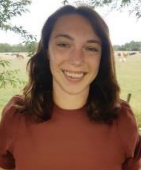 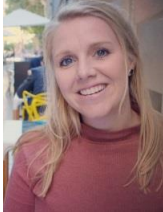 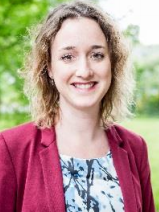 Betrokken patiëntenorganisaties:
Olijf
Stichting Kanker in de familie
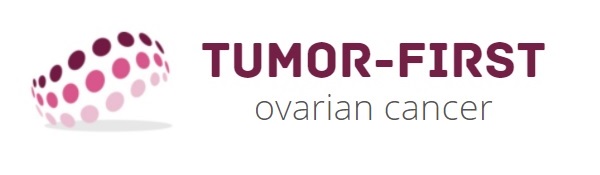 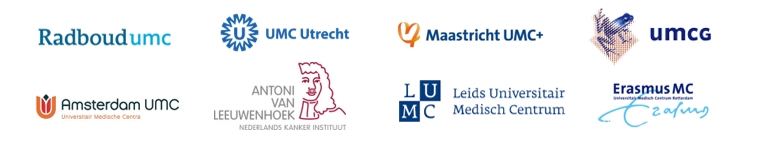 Situatie in Nederland voor start project
Samenwerkingen ziekenhuizen 
chirurgie ovariumcarcinoom
Nederland
9 gynaecologisch oncologische centra 
55 regionale ziekenhuizen

In Nederland wordt genetisch onderzoek nu nog op 
verschillende manieren aangeboden:
Tumor DNA-test als eerste keuze 
Kiembaantest als eerste keuze 
Kiembaantest en tumortest parallel
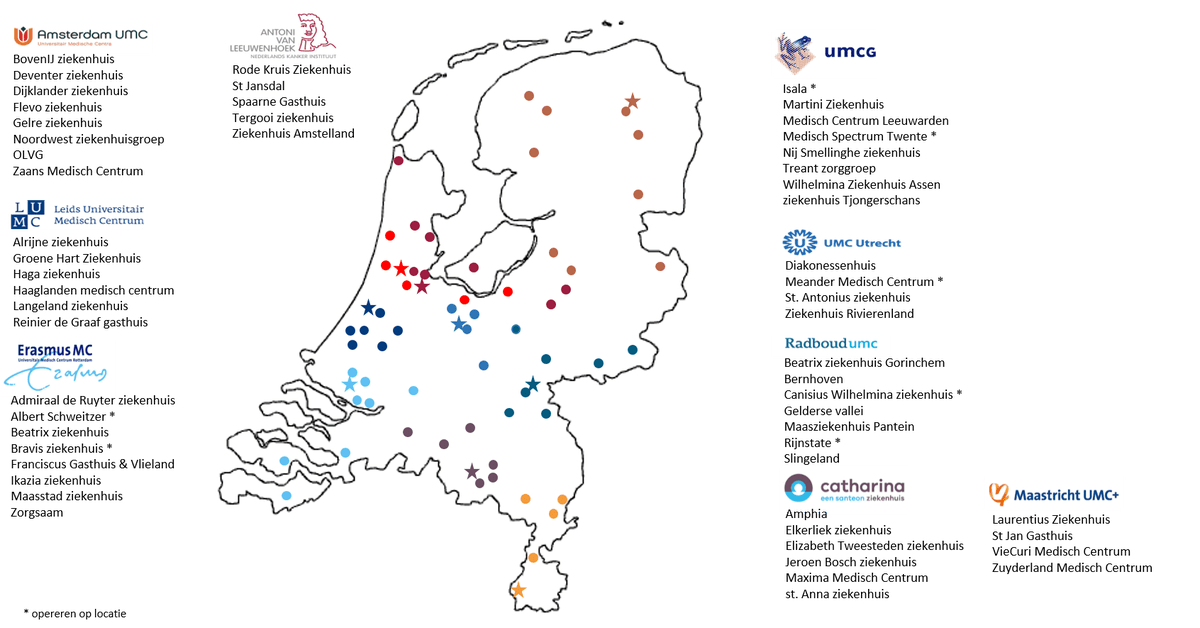 Doel Tumor-First project: 
iedereen start met een tumor DNA test
 minder praktijkvariatie
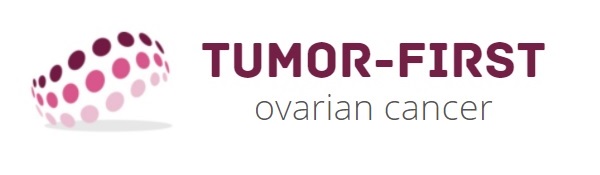 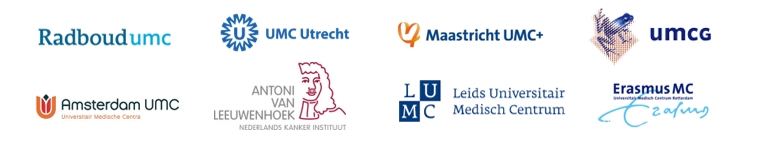 Toolbox
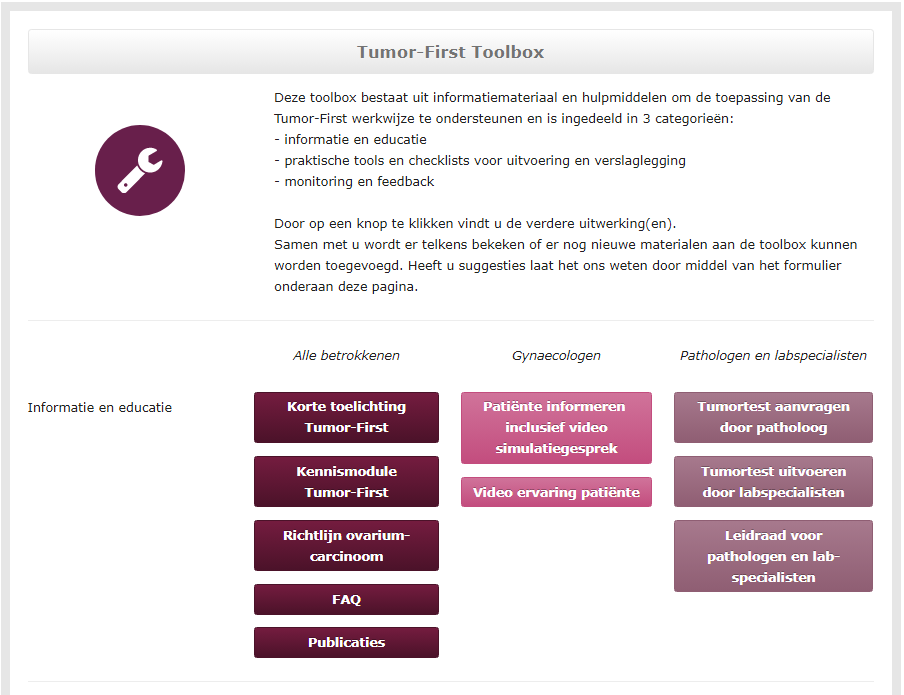 Toolbox ontwikkeld op basis van factoren belangrijk voor implementatie, verzameld tijdens focusgroep discussies vanuit een multidisciplinair perspectief
Voor meer informatie: www.tumorfirst.nl/toolbox
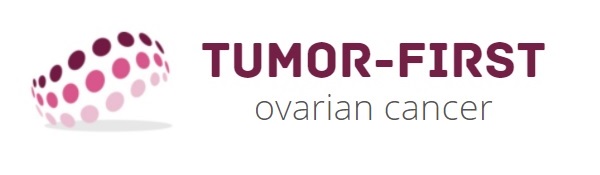 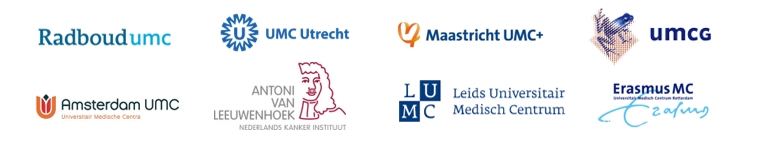 Voorbeeld inhoud toolbox
Educatievideo’s
Deze educatievideo’s zijn bedoeld voor iedereen die betrokken is bij genetisch onderzoek bij vrouwen met ovariumcarcinoom 



Checklist
Deze checklist kan gebruikt worden om binnen een ziekenhuis na te lopen of alle stappen van de werkwijze zijn geïmplementeerd en of er eventueel nog verbeterpunten / aandachtspunten zijn.
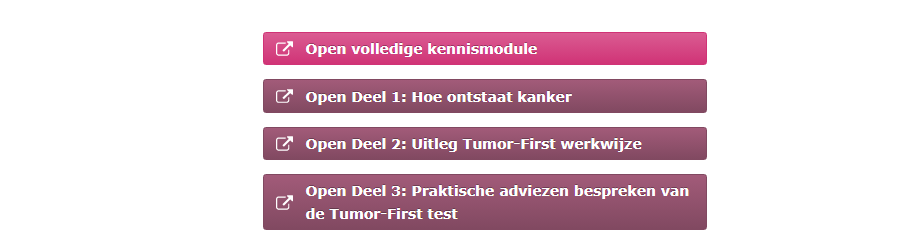 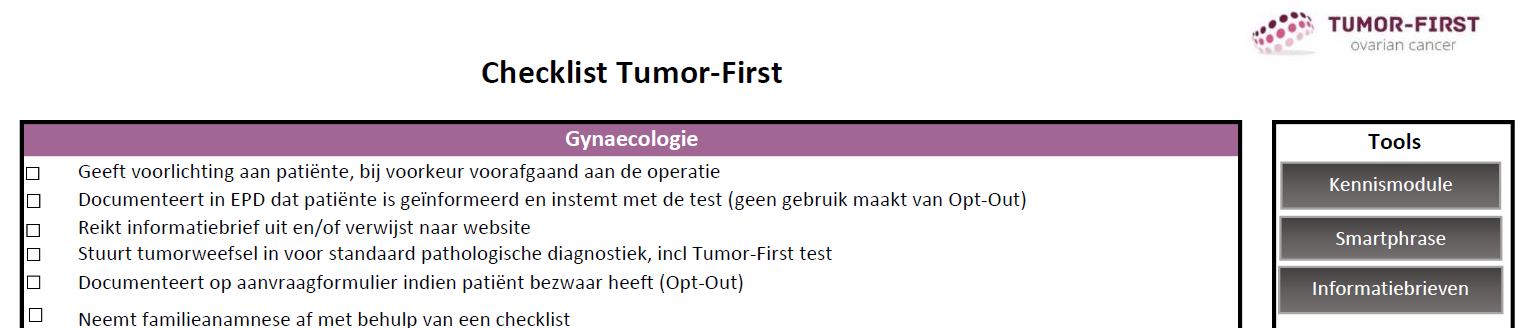 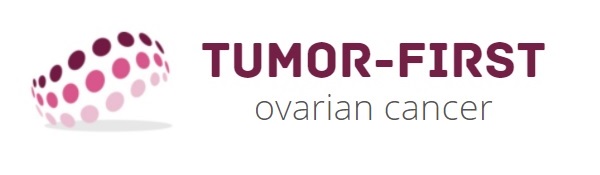 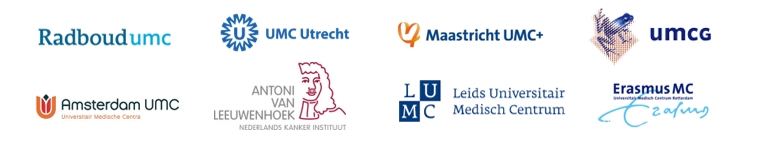 Implementatie
Voorbeeld van 3 aandachtspunten in alle deelnemende centra


Opt-Out tumor test
	  Gynaecologen: geven op aanvraagformulier aan indien patiënt bezwaar heeft (zeldzaam)
	  Pathologen: controleren op aanvraagformulier 

Controle of tumortest al eerder is gedaan
	 Pathologen: Bij de aanvraag nagaan of tumortest al eerder is uitgevoerd

Communicatie uitslag
 Gynaecologen: bespreken uitslag met patiënt en sturen brief naar huisarts/medisch oncoloog
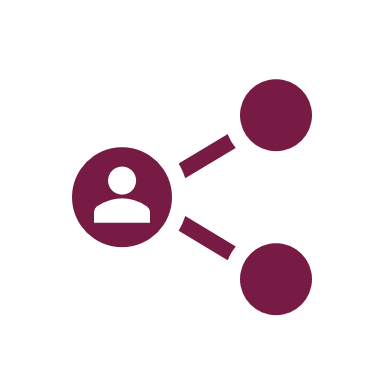 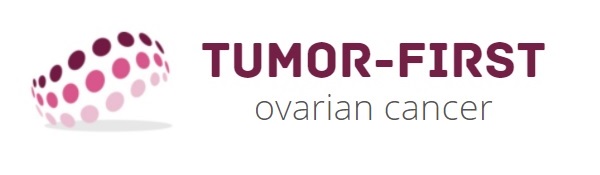 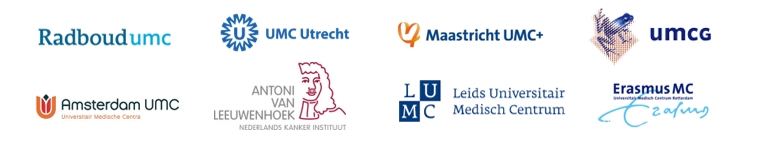 Voor meer informatie en vragen
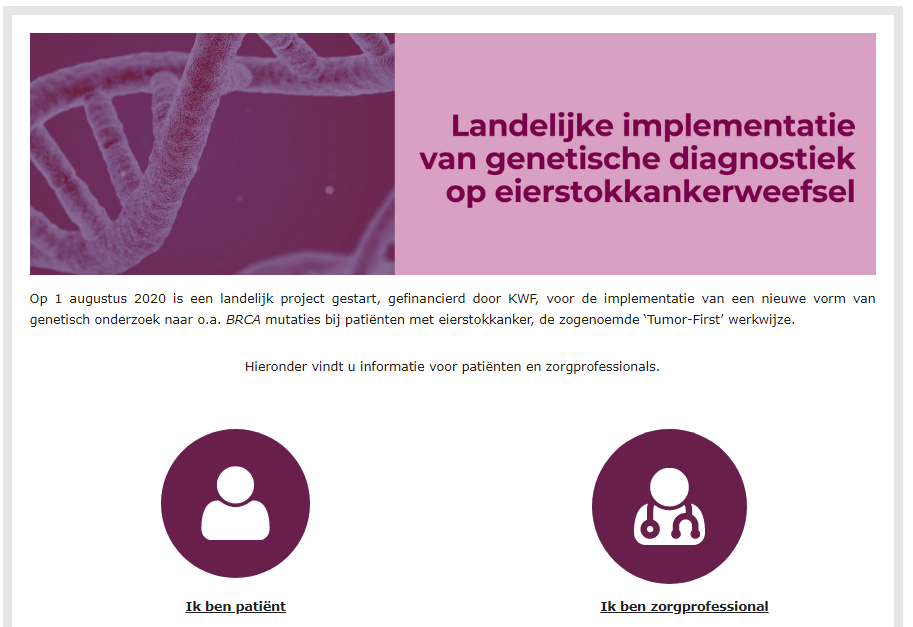 www.tumorfirst.nl
Of stuur een email naar: tumorfirst.gen@radboudumc.nl
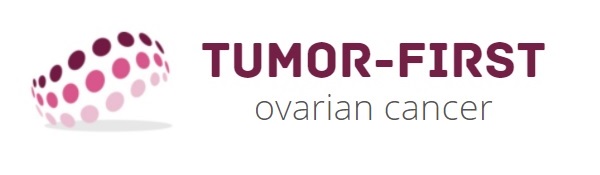 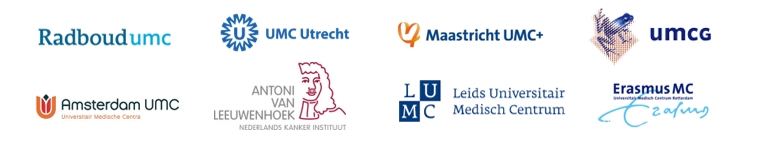